Aurkitu pertsonak
IRAKURKETA
ULERMENA
DISKRIMINAZIO BISUALA
Piktogramen egilea: Sergio Palao 
Jatorria: ARASAAC (www.arasaac.org). Lizentzia: CC (BY-NC-SA)
Jabetza: Aragoiko Gobernua
Egilea: Psicóloga educativa Karen Marcela Herrera Chang
Itzulpena: Naroa Onandia Urresti
INSTRUKZIOAK
Irakurri deskribapena eta pertsona egokia aukeratu.
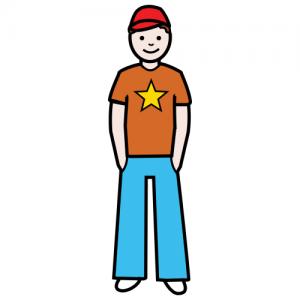 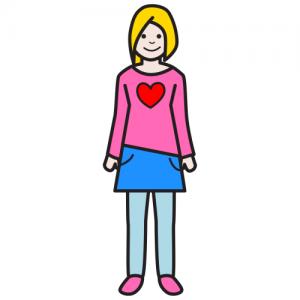 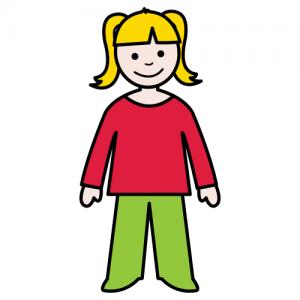 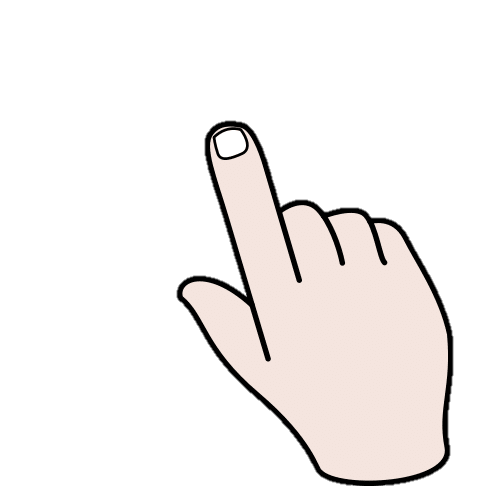 Emakumea da, ile horia du eta galtza berdeak daramatza.
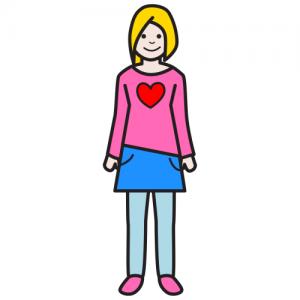 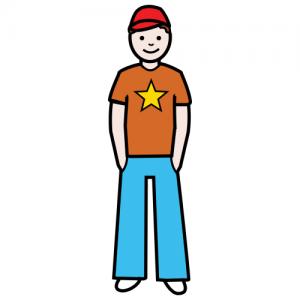 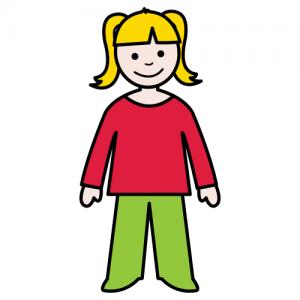 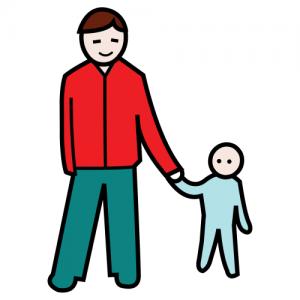 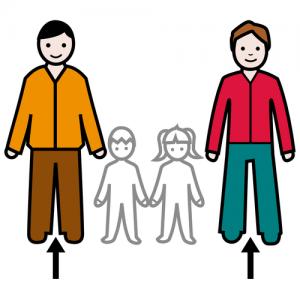 Gizona da, ile marroia du eta kamiseta gorria du jantzita.
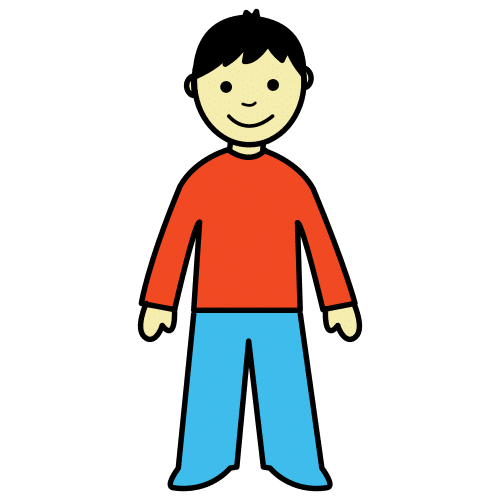 Emakumea da, gona darama eta ile marroia du.
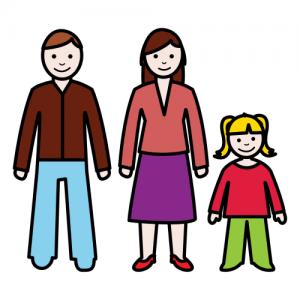 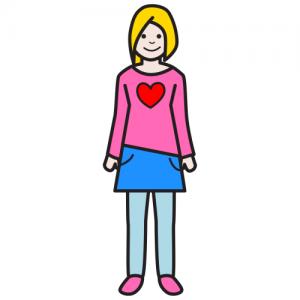 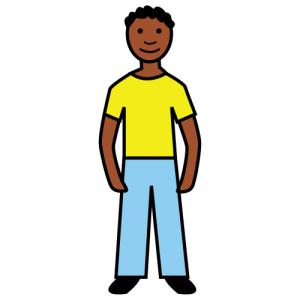 Emakumea da, gona darama eta ilehoria da.
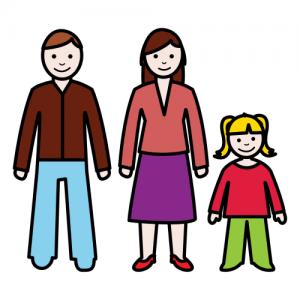 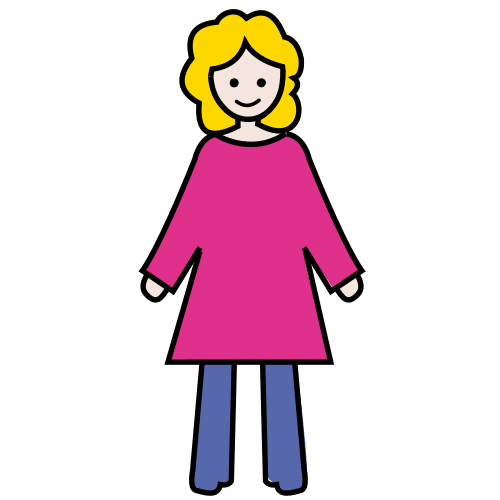 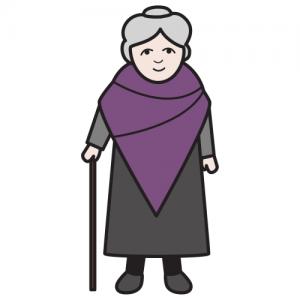 Gizona da, galtzak daramatza eta ile marroia du.
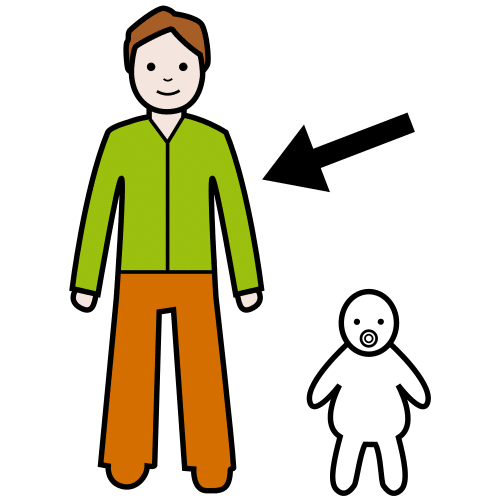 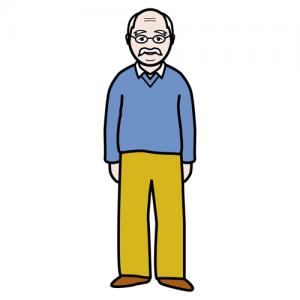 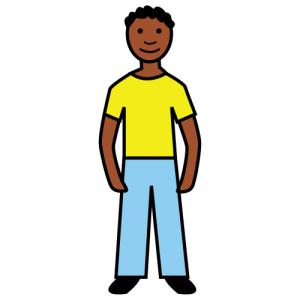 Gizona da, galtzak daramatza eta betaurrekoak ditu.
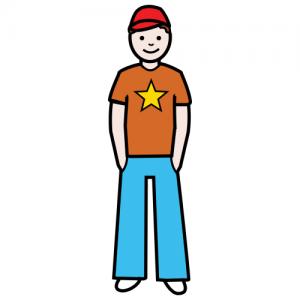 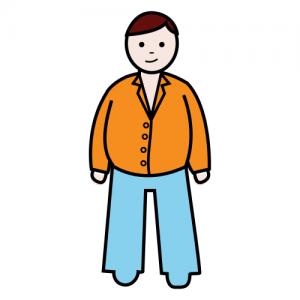 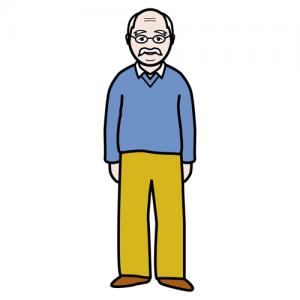 Neskatoa da, ile beltza du eta arrosa koloreko arropa darama.
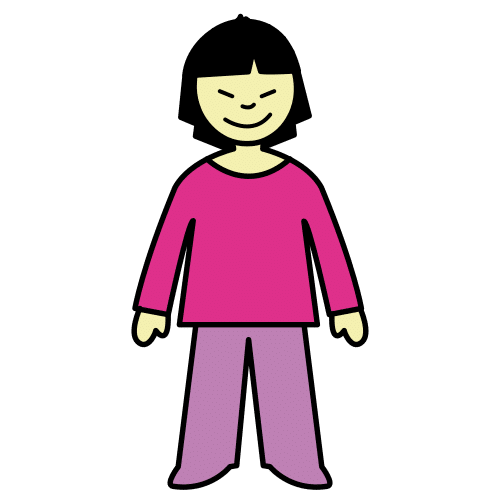 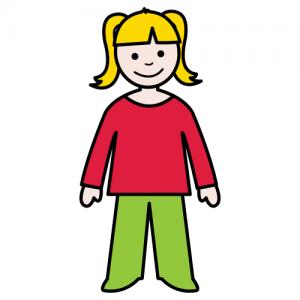 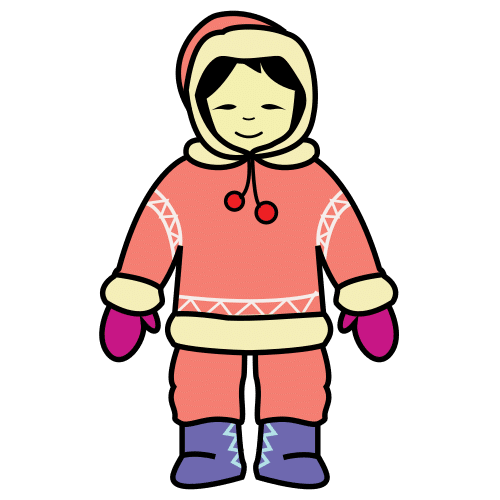 Gizona da, galtza urdinak daramatza eta txapela du.
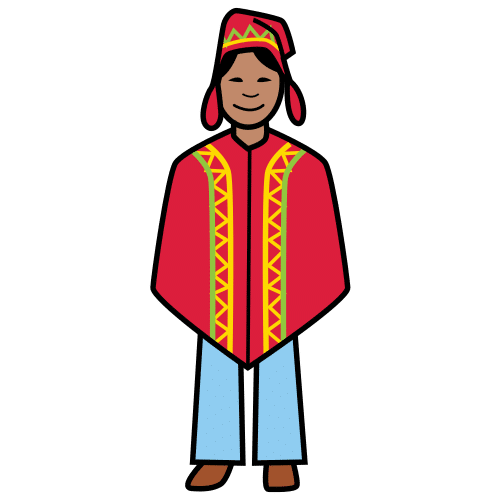 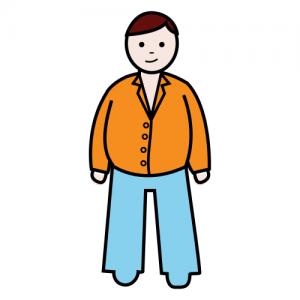 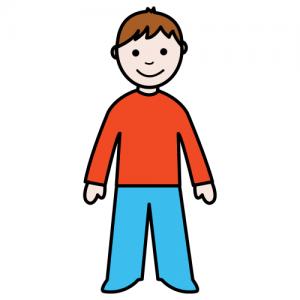 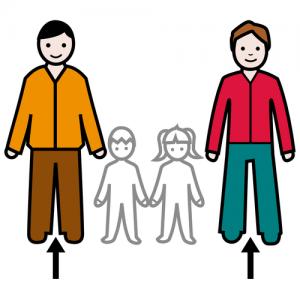 Gizona da, ile beltza du eta jertse horia darama.
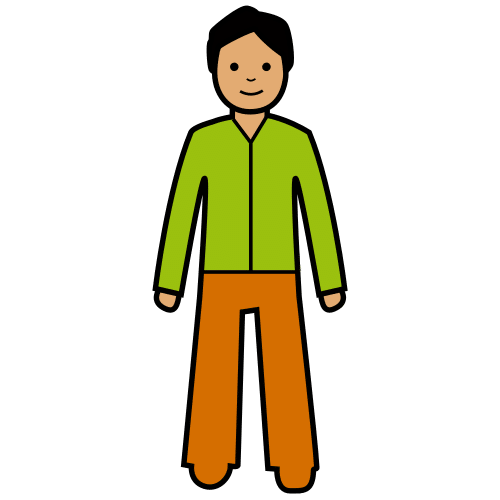 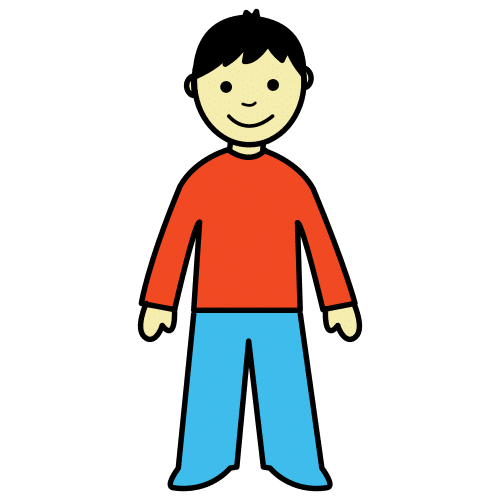 Mutikoa da, galtza darama eta ile marroia du.
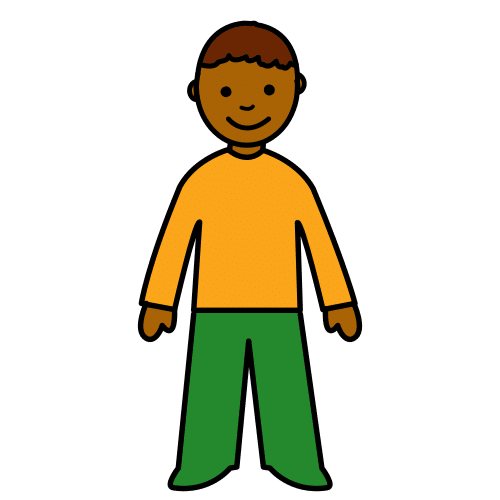 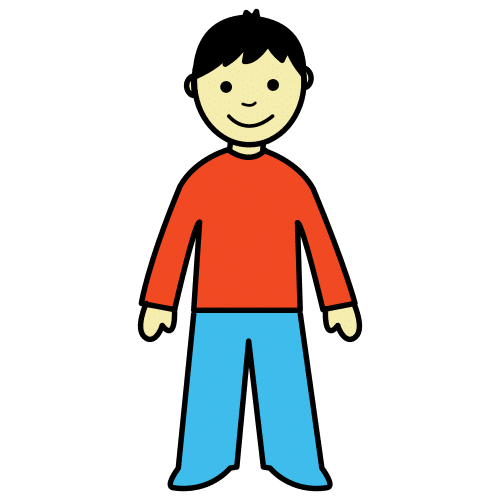 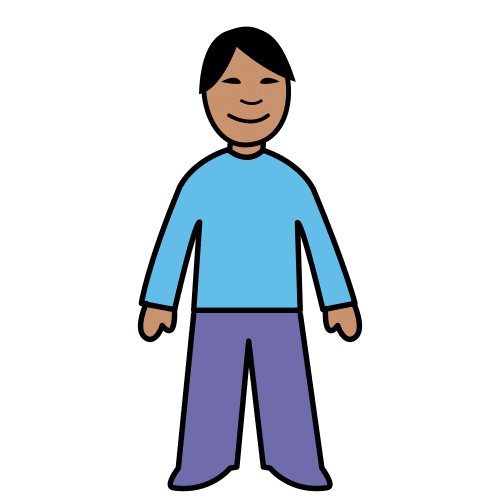 Emakumea da, ile horia du eta gona urdina darama.
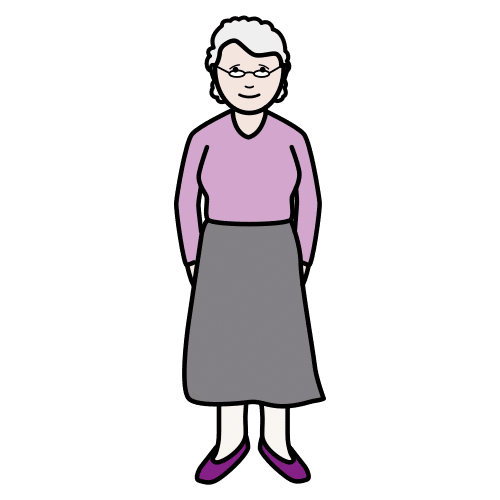 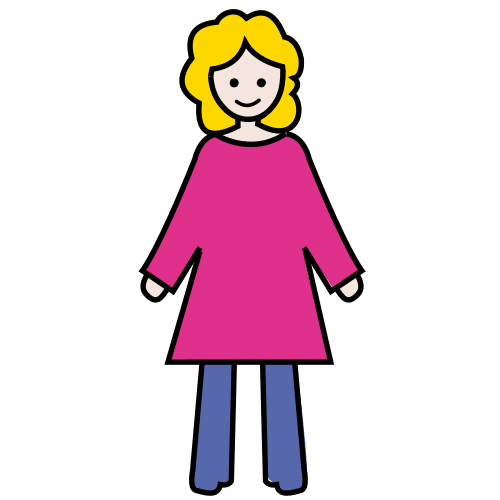 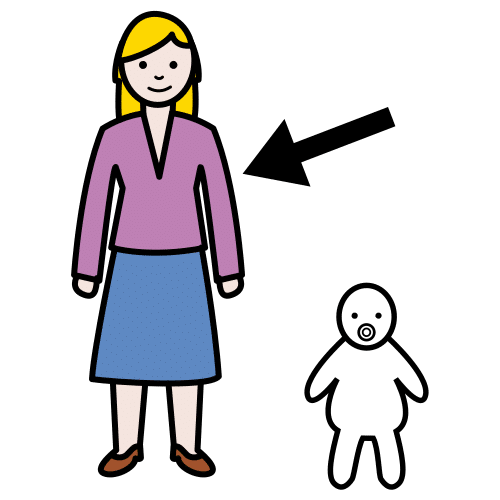 Neskatila da, kamiseta horia darama eta ile kizkurra du.
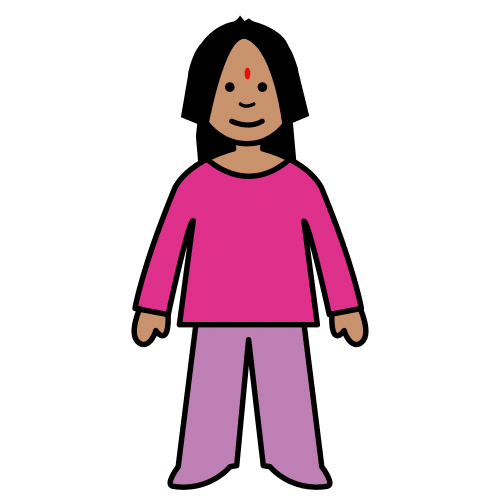 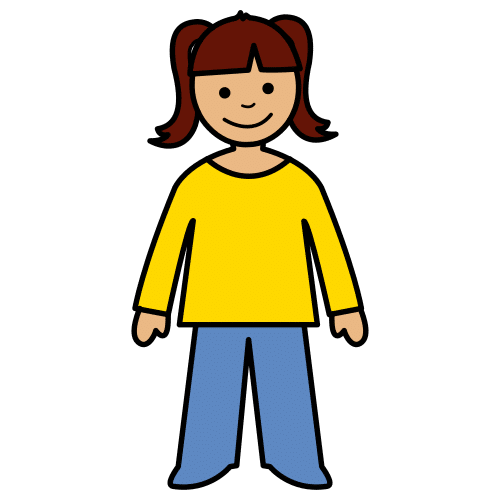 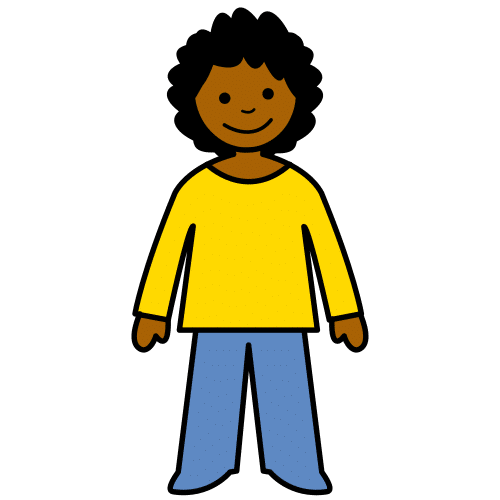 Gizona da, burusoila da eta bastoia darama.
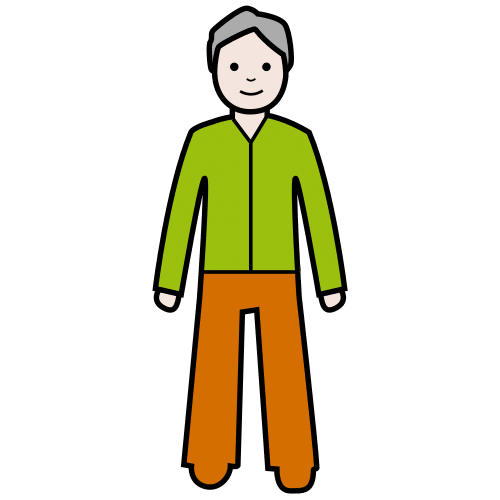 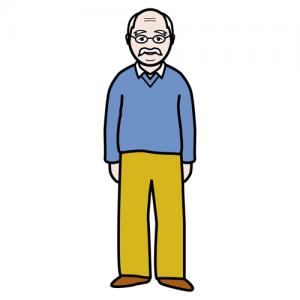 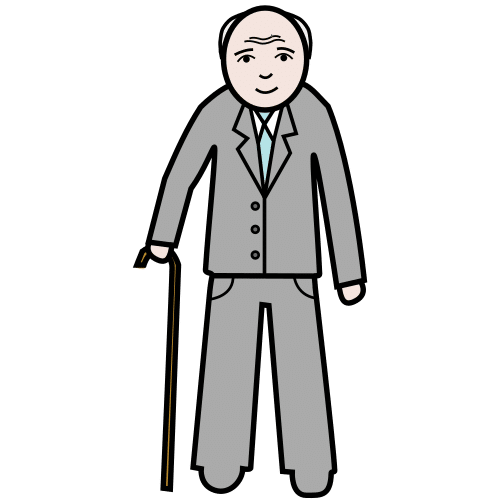 Emakumea da, ile grisa du eta betaurrekoak daramatza.
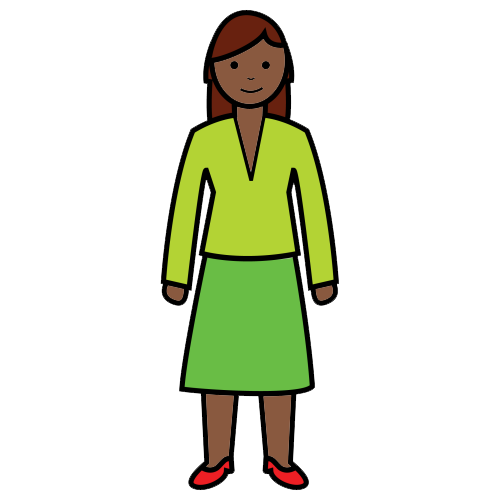 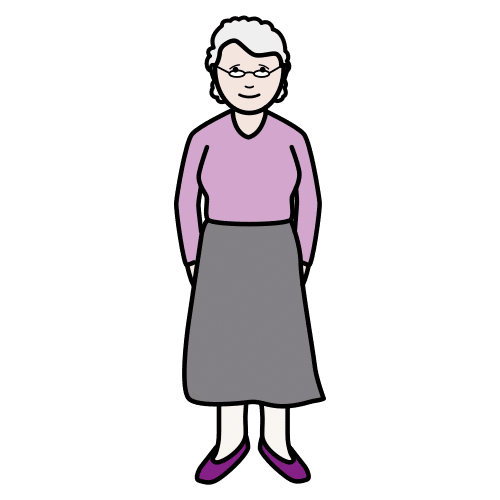 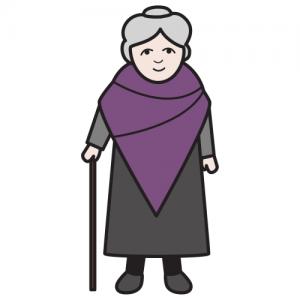 Gizona da, galtza urdinak daramatza eta ile beltza du.
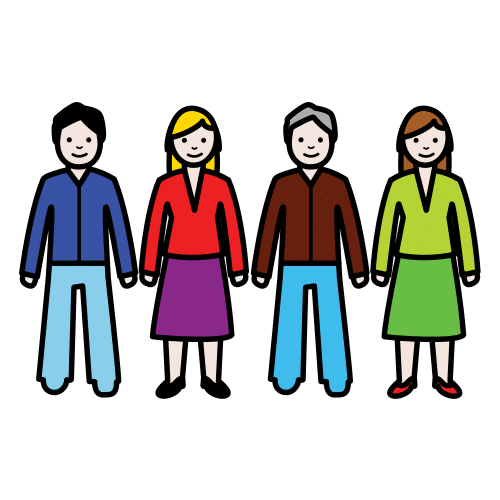 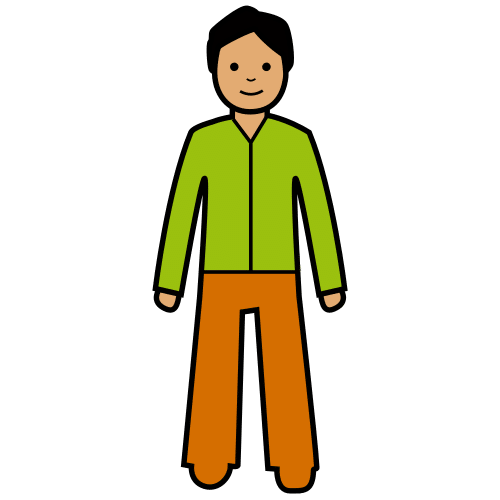 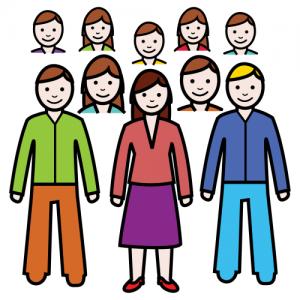 PRIMERAN!
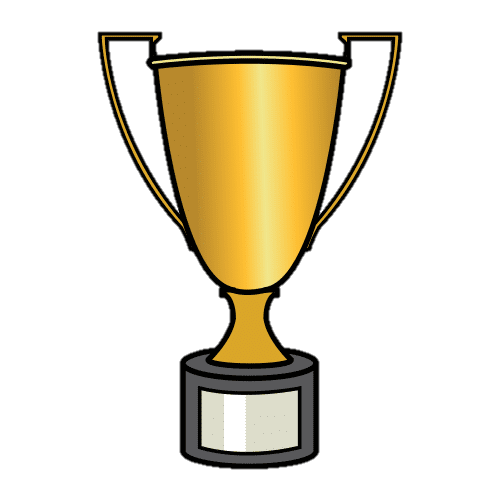 Piktogramen egilea: Sergio Palao 
Jatorria: ARASAAC (www.arasaac.org). Lizentzia: CC (BY-NC-SA)
Jabetza: Aragoiko Gobernua
Egilea: Psicóloga educativa Karen Marcela Herrera Chang
Itzulpena: Naroa Onandia Urresti